Life in the           	 	      Universe?
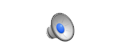 I. Cosmic Calendar:
The 7 stages in the history of the cosmos are particulate, galactic, stellar, planetary, chemical, biological, & cultural.
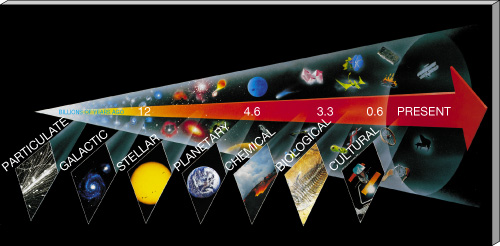 The cosmological calendar
Jan. 1st – the Big Bang (13.8 bya)		 
Jan. 15th – First Stars Form
Jan. – Mar.  Galaxies Form				
Mar. 15th – the Milky Way (11 bya)		 
 				
					 

Sept. 1st – The Sun formed (4.6 bya)		 
					 
Sept. 16th – Oldest Rocks on Earth (4.0 bya)           
					 
Sept. 21st – First Life (3.8 bya?)
The cosmological calendar
Oct. 12th – Photosynthesis (3 bya)
				
Nov. 9th – Complex Cells (2 bya)
 				
Dec. 5th – Multicellular Life (1 bya)

Dec. 14th-23rd – First arthropods, fish,
Dec. 26-28th – Mammals, birds, flowers
          Land plants, insects, Amphibians, Reptiles

Dec. 30th – Extinction event – dinos die out
Dec. 30th – First primates
The cosmological calendar – Dec. 31st
The cosmological calendar – Last minute
II. The Drake Equation
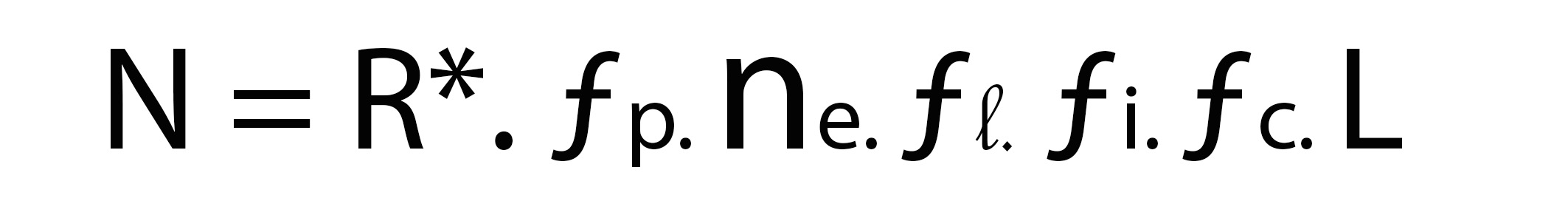 A. Has no answer – just an estimate
  1. Divides a large question into a 
     series of smaller ones
  2. Estimates the number (N) of 
      advanced civilizations in the 
      Milky Way today
B. The terms of the equation
1. R* - # of stars in our galaxy
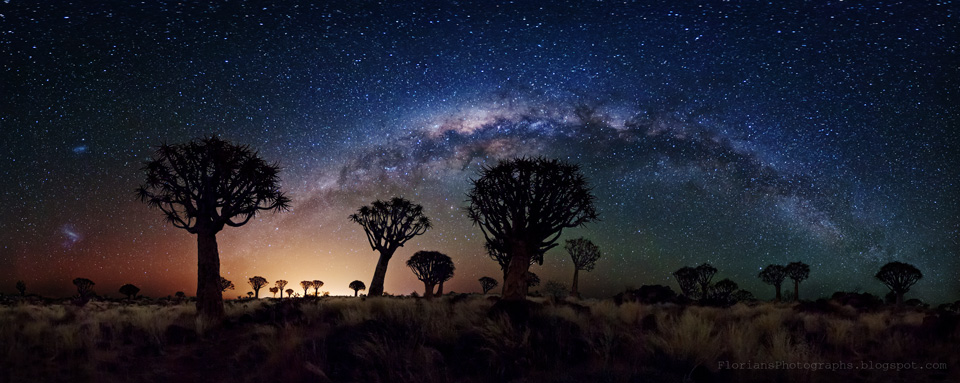 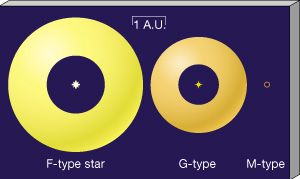 2. fS - Fraction of sun-like stars
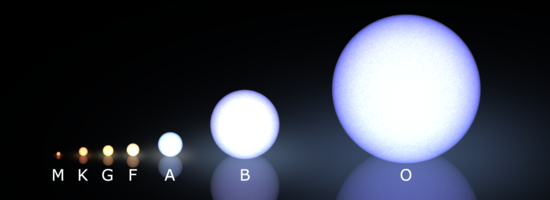 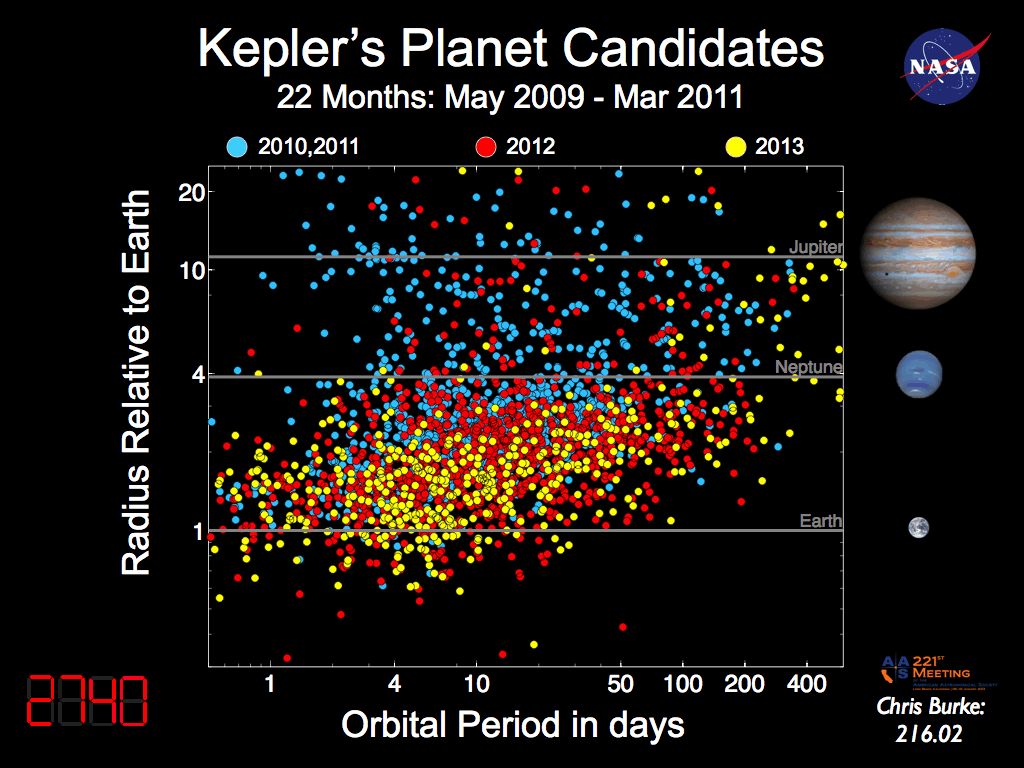 3. fp -Fraction of stars w/ planets
  a. At least 1 planet per star seems likely
  b. Our guess is getting better each day!
4. fE – Fraction of Earth-like         Planets per Solar System
a. Temperature is the key
     i. Proximity to star
    ii. Thickness of atmosphere
   iii. Habitable 
        zone
                                               b. 1 per 	              				           6 ?
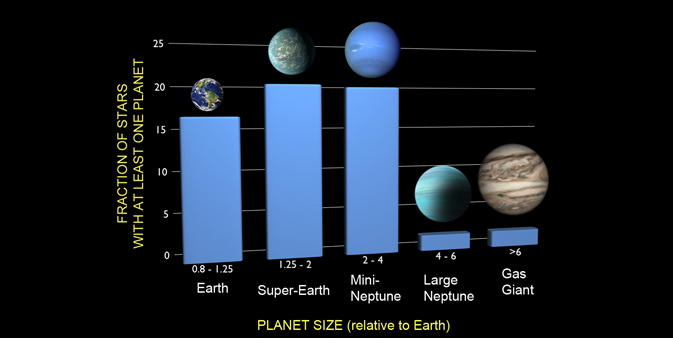 c. What is meant by “earth-like”?
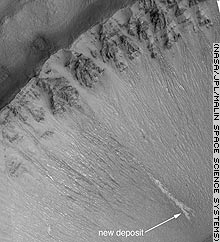 i. Mars had a warm, wet past – 
    could there be fossilzed life in
    meteorites?  What about 
    underground microbes today?
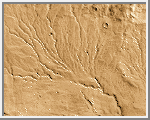 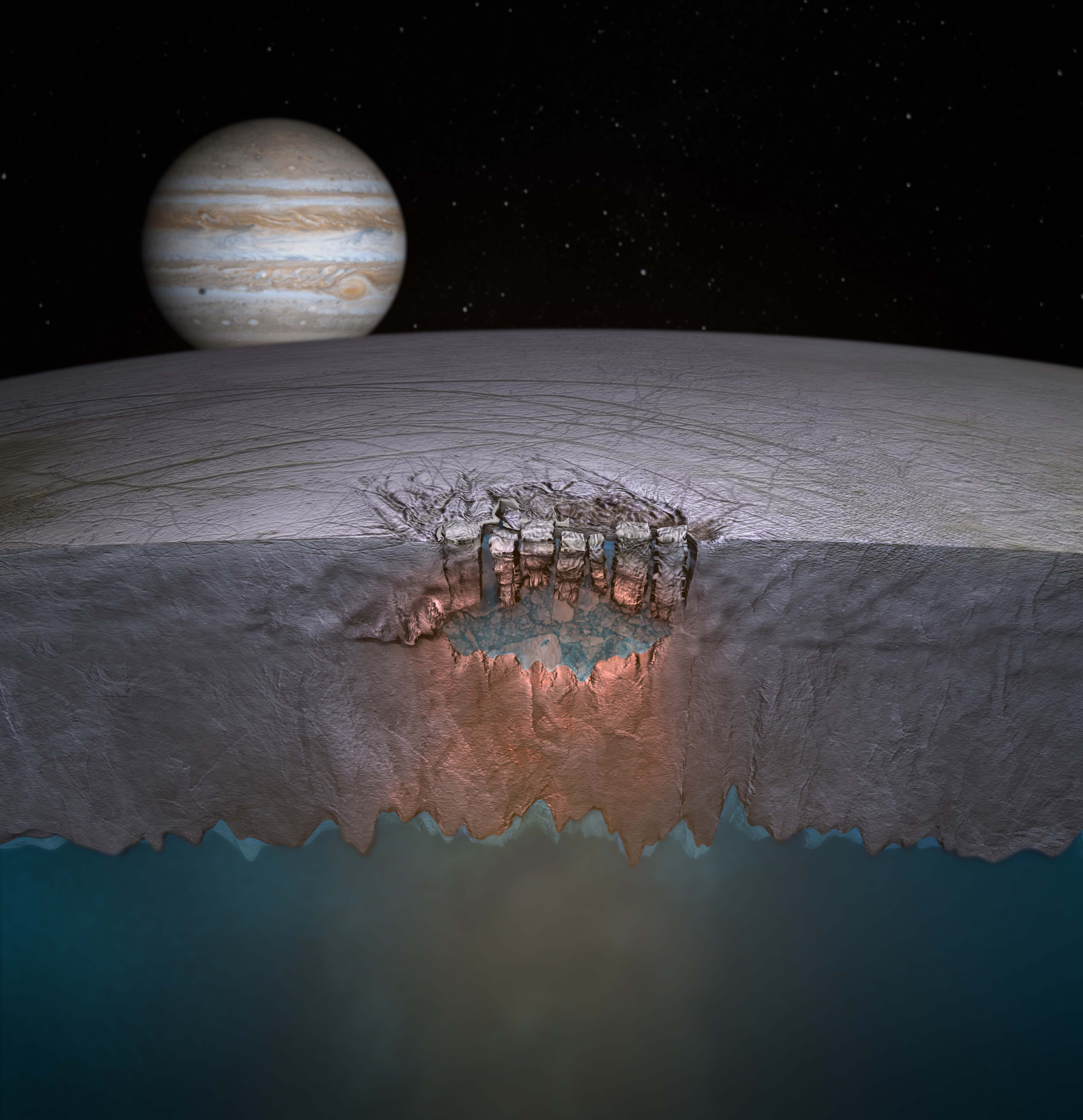 ii. Europa  – ocean vents?
iii. Enceladus  - water geysers
iv. Titan - carbon, but colD(!)
v. Ganymede2014 - layers of ice and water?
5. fL - Fraction of habitable      planets which have LIFE
Low value: life is rare or nonexistent in the galaxy
Value of 1: Life is inevitable given enough time
We need more examples! (Europa, Mars, etc..)
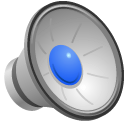 d. What is meant by “life”?  There is
     no set definition  Ex/ Virus
e. Typical attributes of life 
  i. React to their environment   
      (heal themselves, etc..)
  ii. Can grow
  iii. Can reproduce
  iv. Can evolve over generationss
f. A Chemical Evolution for Life?
 i.Urey-Miller Experiment (1953) - 
  exposed simple elements to early Earth-like environment
  (Radiation, “lightning”, etc..)
 ii. Amino acids & complex organics formed!  Building blocks of life..
g. An interstellar origin for life?
  i. Organics can form in 
     molecular clouds
  ii. Comets contain organics
  iii. Meteorites have been found   
       with organics
    Ex/ Murchison Meteorite found 
           w/ 22 amino acids
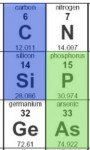 h. Alternative biochemistry?
 i.  Carbon is chemically  
     flexible, but so is silicon


 ii. Water has a wide temp. range as a liquid, but ammonia might be used as a medium on a cold planet
6. fI - Fraction of Worlds that           Develop Intelligent Life
Natural selection would seem to favor intelligence
However, intelligence took billions of yrs. to develop
We could be the most intelligent life in the galaxy!
      		(Yikes!)
d. Biological evolution was an
    incredibly slow process early on
 i.  3.5 billion yrs. ago:  
     Single-celled blue-green algae
  ii. 2 billion yrs. ago: Amoeba
 iii. 1 billion yrs. ago:  Sponges
e. Biological ‘big bang’(570 million years ago)
  i. Number of species exploded
  ii. Advantageous traits such as 
      intelligence evolved
Dolphin Intelligence in Action
7. fT - Fraction w/ technology
i. Every isolated ancient 
      civilization developed tech.
  ii. Other life on Earth has  
     “tech”, but not radio dishes  
  iii. Probably 
      inevitable
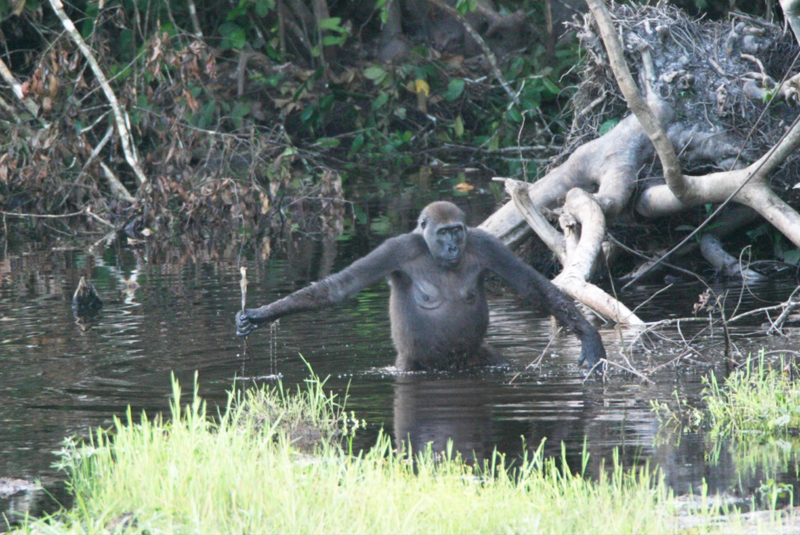 Tool Usage in Chimps
2001: A Space odyssey
8. L – Lifetime of technologically-        advanced civilizations
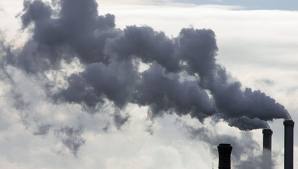 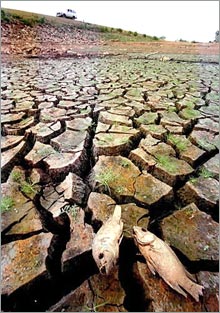 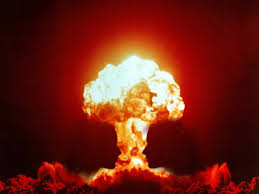 i. Radio was developed in the late 1800’s
ii. Nuclear power had been harnessed by
    the 1940’s (Manhatten Project)
iii. Cold War - Cuban Missile Crisis (1962)
III. The Search for Extraterrestrial Intelligence
The Drawbacks  
  1. Even if there were 1 million  
      civilizations, they would be 100 
      light years apart on average!
  2. Stars too far away for travel
  a. 50,000 y to Alpha Centauri 
  b. 600,000 yrs. to go 100 l.y.
B. The fermi paradox
“The apparent size and age of the universe suggest that many technologically advanced extraterrestrial civilizations ought to exist. However, this hypothesis seems inconsistent with the lack of observational evidence to support it.”
C. Do we want E.T. to find us?
1. We’re a young, primitive     	technological civilization
 2. Just in case, 
      we sent a 
      plaque on 
      Pioneer 10
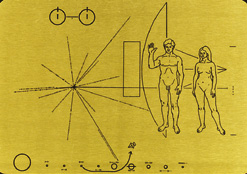 D. Radio broadcasts
Cheaper, more practical
Earth’s radio has reached over 1,000 stars (~65 l.y.)
The “Water Hole” (H & OH)
4. SETI (Project Phoenix ‘90s)
  a. Home-based SETI
  b. Allen Telescope Array (ATA)
    - 350 radio dishes!
Contact 1997
Timeline of scientific discovery